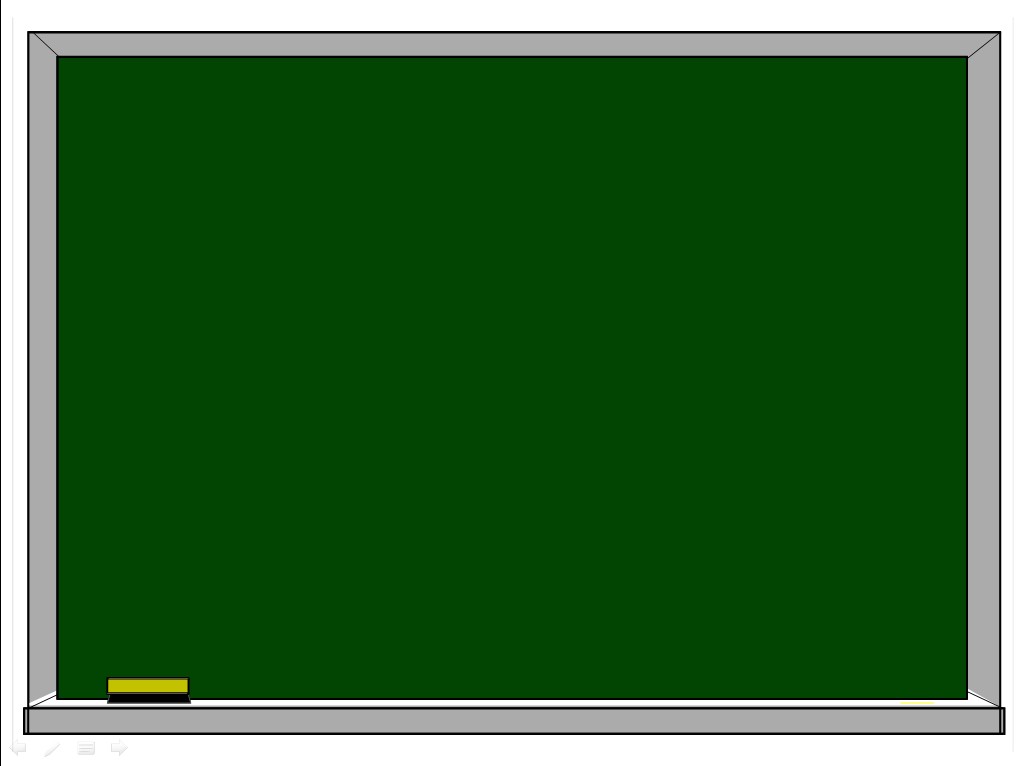 Презентация к уроку русского языка
 УМК «Школа России» 3 класс. 
К учебнику Т.Г. Рамзаевой.
Тема урока: «Обучающее изложение»
Презентацию подготовила 
                      учитель начальных классов
                      Ю.В. Самодурова
                      МКОУ Семилукская
                      СОШ №1 с УИОП
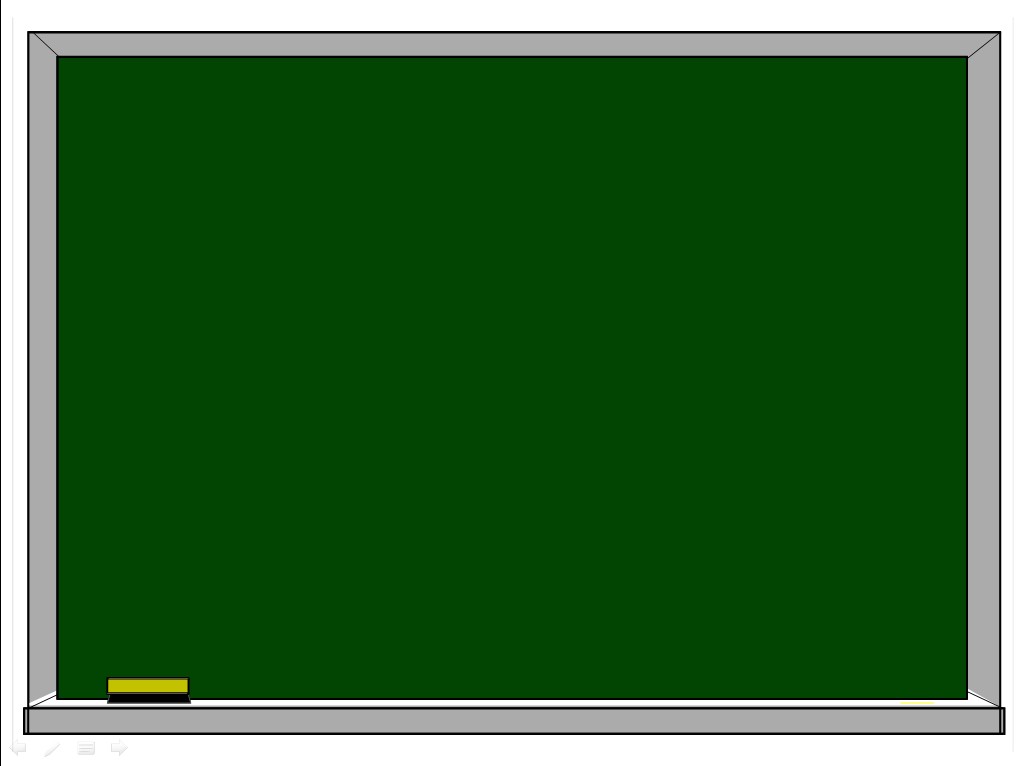 Двадцать седьмое февраля.
              Изложение.
«Длиннохвостые разбойницы.»
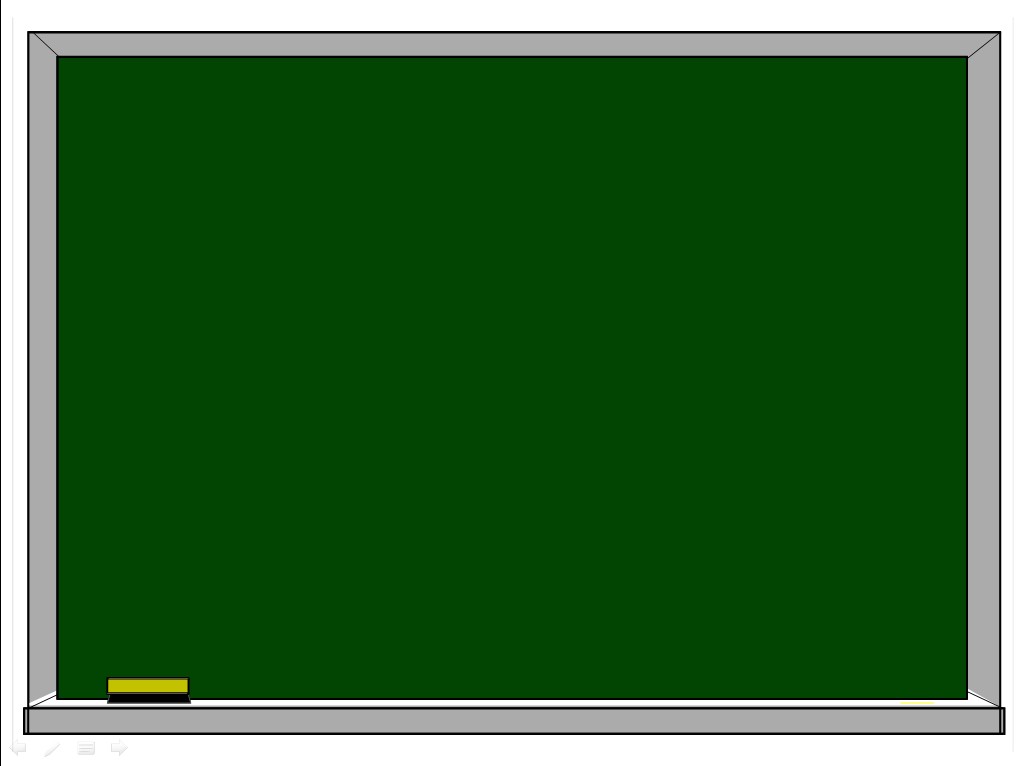 Упр. 449. стр.39
Прочитайте текст, определите
Сколько частей в тексте, выделите  в каждой части основную мысль. 
Составьте план к изложению.
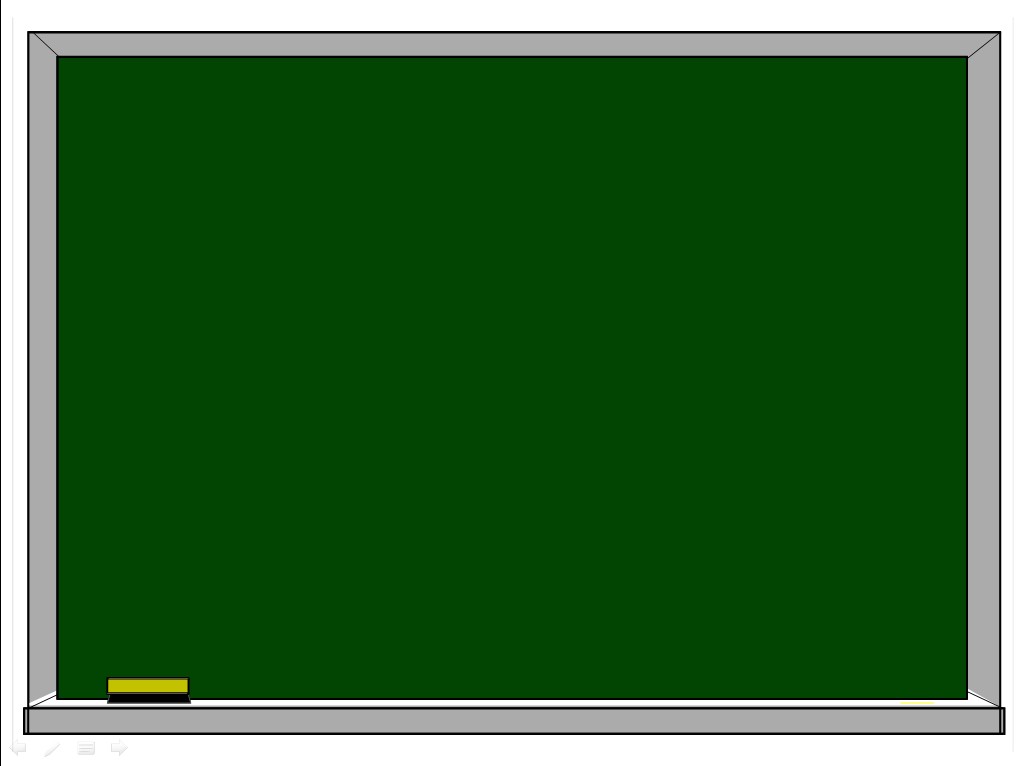 План.
1. Тревожный стрекот сорок.
2. Схватка зайчихи с сороками.
3. Спасение зайчонка.
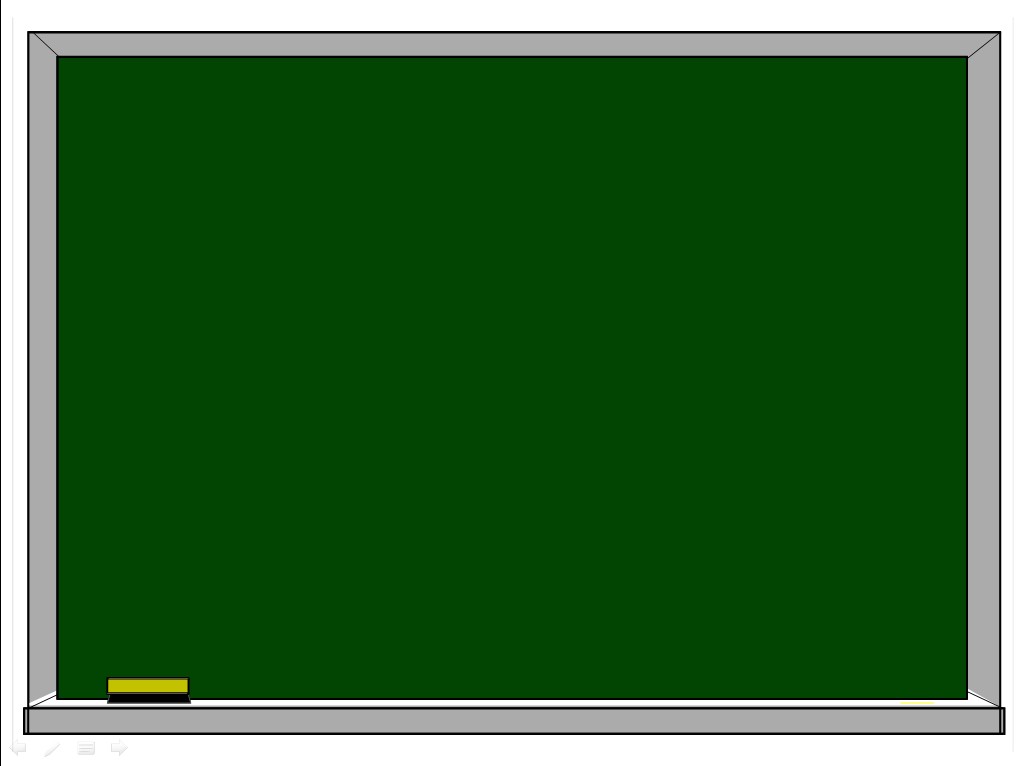 Пересказ текста по вопросам.
  Что услышали путники ,когда шли по
 тропинке?
  Почему сороки так сильно кричали, с кем
 они дрались?
  Что стало причиной драки зайчихи и сорок?
  Почему зайчонка отнесли в кусты?
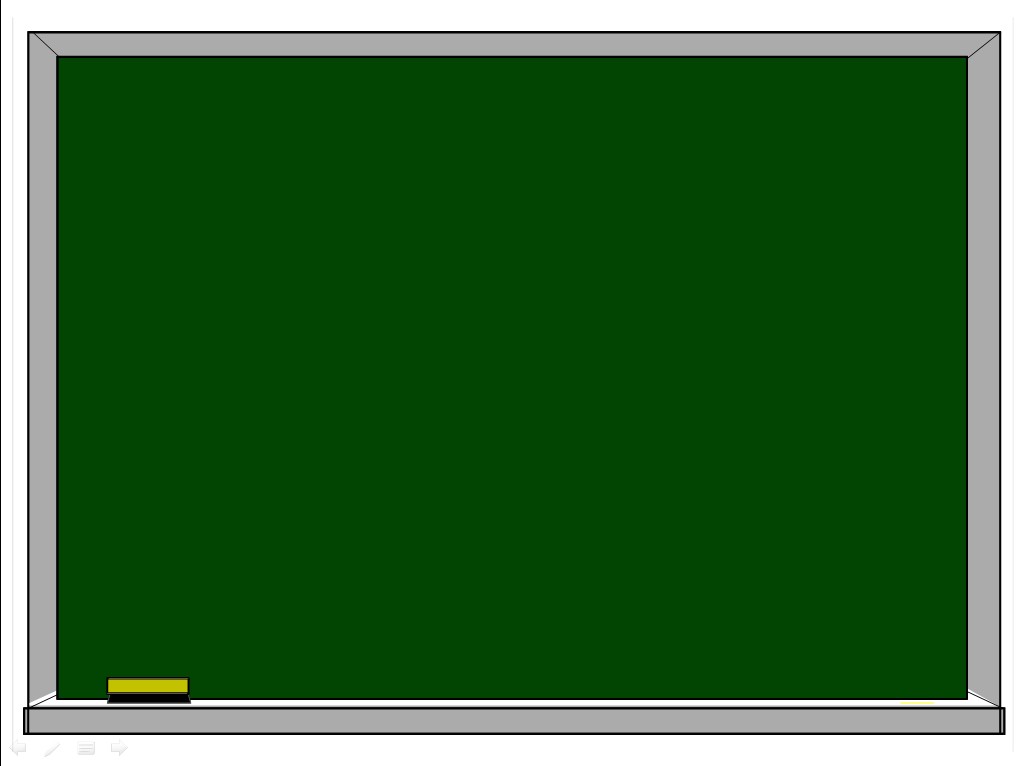 Каким близким по смыслу словом можно 
Заменить слово «тревожно?»
С помощью какой части речи автор описывает
действия зайчихи и сорок? 
Назовите глаголы, которые употребил автор.
Как автор передал своё отношение к зайчонку?
Сравните слова: заметили- увидели, крошечный-
маленький, непременно - обязательно. Что вы 
можете о них сказать?
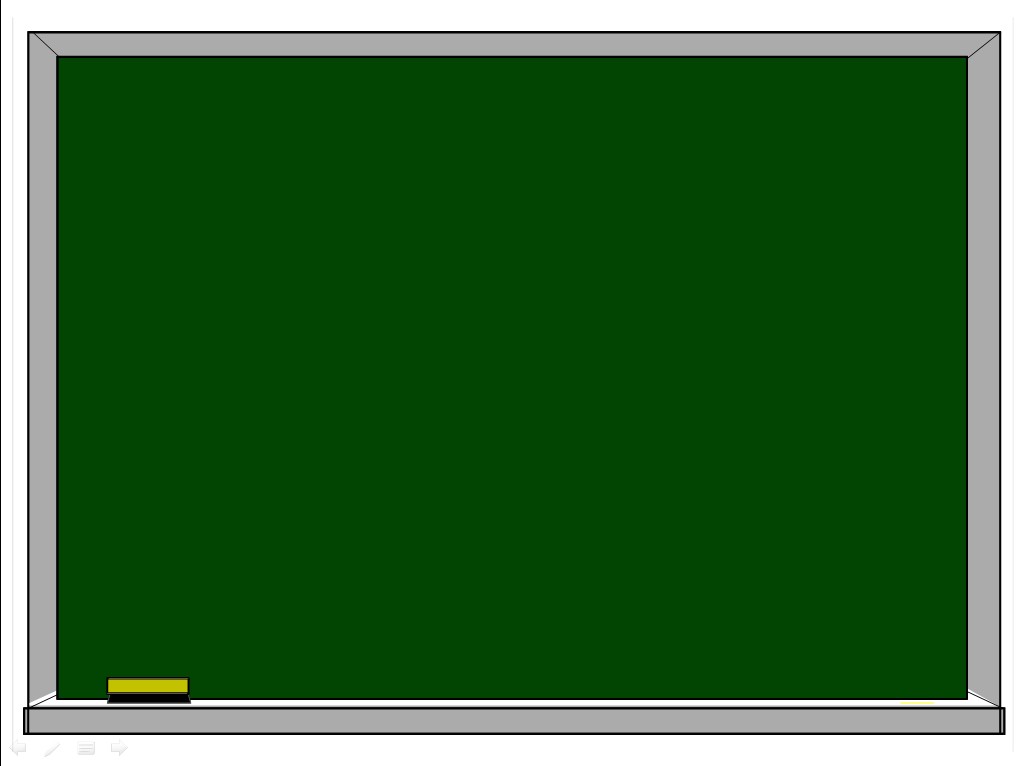 Прочитайте текст ещё раз.
    Приступайте к написанию 
                изложения.
Слова для справок  выписаны на      доске.